8
Физика
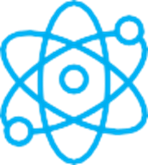 класс
Тема:
Решение задач.
Часть 2
Тест
1. Каким электрическими зарядами обладают электрон и протон?
а) Электрон – отрицательным, протон – положительным.
б) Электрон – положительным, протон – отрицательным.
в) Электрон и протон – положительным.
г) Электрон и протон – отрицательным.
д) Электрон – отрицательным, протон не имеет заряда.
Тест
2. Сколько электронов в нейтральном атоме водорода?
   а) 1
   б) 2
   в) 3
   г) 4
   д) 0
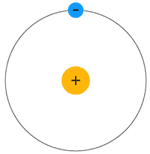 Н
Тест
Тест
4. Упорядоченным движением каких частиц создается электрический ток в металлах?
   а) Положительных ионов
   б) Отрицательных ионов
   в) Положительных и отрицательных ионов и электронов.
   г) Электронов
   д) Положительных и отрицательных ионов
Тест
4. Как называется единица измерения силы тока?
   а) Ватт
   б) Ампер
   в) Вольт
   г) Ом
   д) Джоуль
Тест
5. Как называется единица измерения электрического сопротивления?
   а) Ватт
   б) Ампер
   в) Вольт
   г) Ом
   д) Джоуль
Тест
6. Какая физическая величина измеряется в вольтах?
   а) Сила тока
   б) Сопротивление
   в) Напряжение
   г) Электрический заряд
   д) Мощность тока
Тест
7. От водяной капли, обладающей электрическим зарядом +2q, отделилась маленькая капля с зарядом -3q. Каким стал электрический заряд оставшейся части капли?
   а) -q
   б) -5q
   в) +5q
   г) +3q
   д) +q
+2q
-3q
+5q
Тест
8. Какая физическая величина определяется отношением силы, с которой действует электрическое поле на электрический заряд, к значению этого заряда?
   а) Электрическое напряжение
   б) Сила тока
   в) Сопротивление
   г) Напряженность электрического поля
   д) Электрический заряд
Тест
Решение
CИ:
Дано:
Решение:
ρ = 0,028 мкОм·м
t - ?
= 1,4 (Ом)
= [Ом]
Ответ: б) 1,4 Ом
Тест
10. Сила тока в утюге 0,3 А Какой электрический заряд пройдет через его спираль за 10 мин?
   а) 180 Кл
   б) 140 Кл
   в) 18 Кл
   г) 1800 Кл
Решение
Дано:
Решение:
СИ:
t = 10 мин
600 с
q = 0,3·600
= 180 (Кл)
[q] = [A·c] =
= [Кл]
q - ?
Ответ: а) 180 Кл
Тест
11. При прохождении заряда 10 Кл через участок цепи совершается работа 5000 Дж. Каково напряжение на этом участке?
   а) 100 В
   б) 500 В
   в) 400 В
   г) 50 В
Решение
Решение:
Дано:
q = 10 Кл
500 (В)
U - ?
Ответ: б) 500 В
Задание